Big Data Analyses: The Cancer Moonshot
Reynold A. Panettieri, Jr., M.D.
Professor of Medicine, Robert Wood Johnson Medical School
Vice Chancellor, Clinical & Translational Science
Director, Rutgers Institute for Translational Medicine & Science
Rutgers, The State University of New Jersey
New Brunswick, NJ
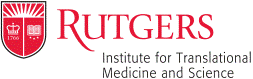 1
“Doctors have always recognized that every patient is unique, and doctors have always tried to tailor their treatments as best they can to individuals. You can match a blood transfusion to a blood type — that was an important discovery. What if matching a cancer cure to our genetic code was just as easy, just as standard? What if figuring out the right dose of medicine was as simple as taking our temperature?”

- President Obama, January 30, 2015
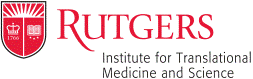 2
Precision Medicine Mission Statement:
To enable a new era of medicine through research, technology, and policies that empower patients, researchers, and providers to work together toward development of individualized care.
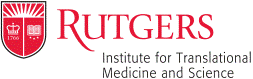 3
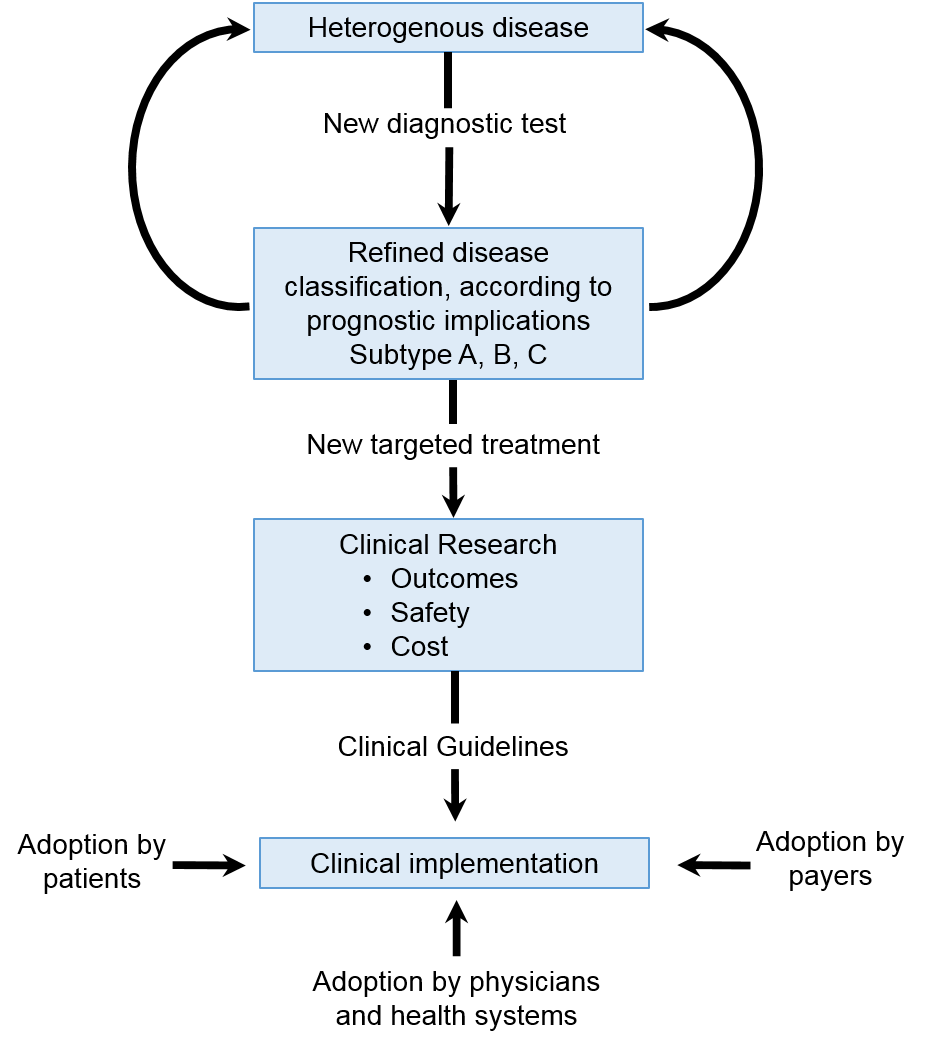 Heterogeneity in Disease and Response to Therapy
Jamison JL et al NEJM 2015
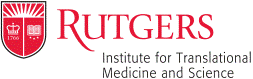 4
Heterogeneity in Disease and Response to Therapy
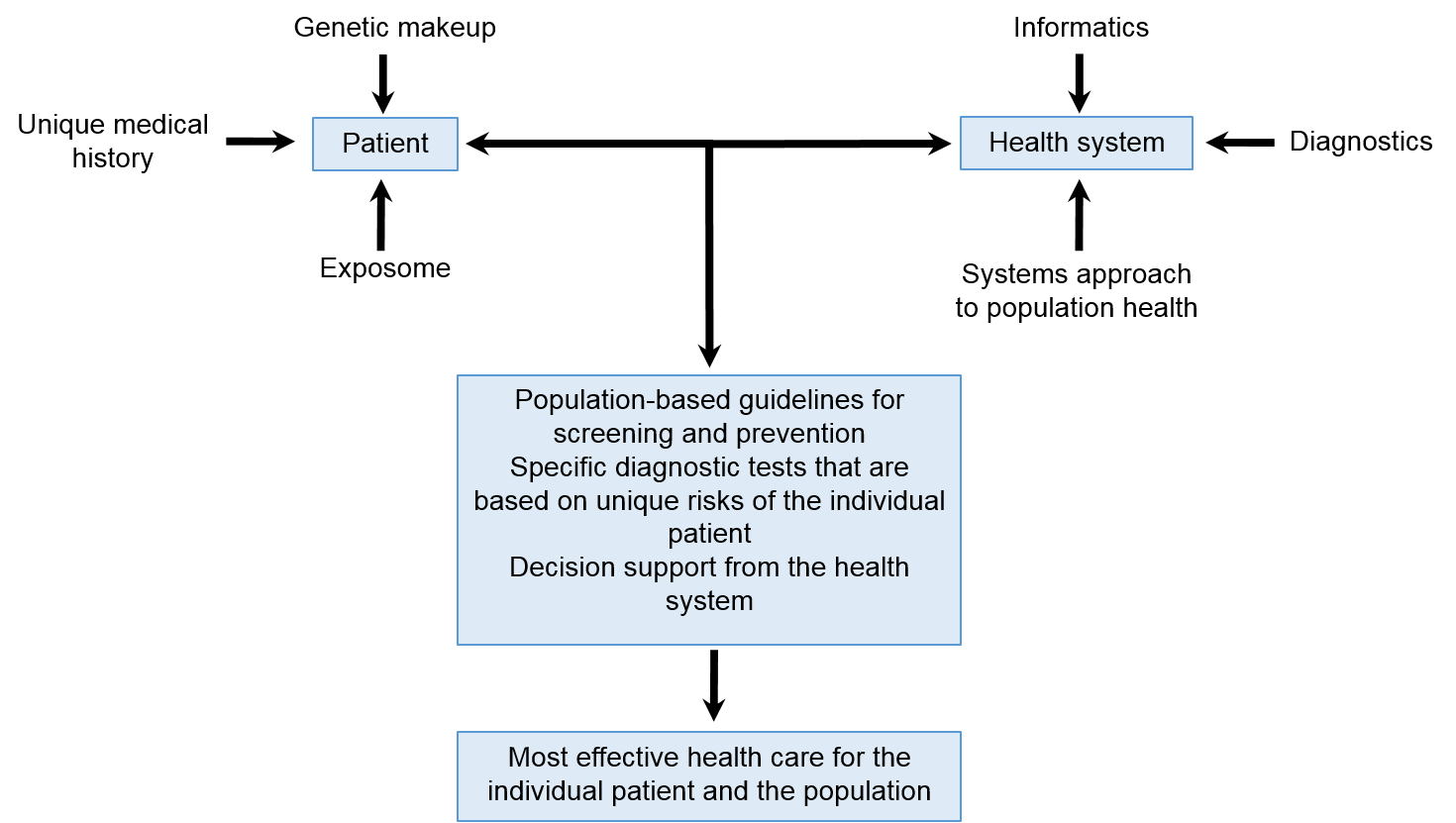 Jamison JL et al NEJM 2015
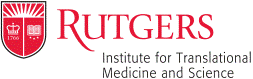 5
Examples of Precision Medicine Use
Medical Field		 Disease 	      	Biomarker          	Intervention

Cancer		 Chronic Myeloid Leukemia	 BCR-ABL		Imatinib

Hematology		Thrombosis 	Factor V		Avoid
					 Leiden	               prothrombotics

Infectious disease 	                	HIV/AIDS  	CD4+ T cells            	Highly active 
					 viral load	antiretroviral
							therapy

Cardiovascular disease               CAD                          CYP2C19 	Clopidogrel
Neurology 		Autoimmune 
			encephalitis 	    CXCL13                Immunotherapy
Psychiatry 		Alcohol-use 
			disorder 		     GRIK1  	Topiramate
Pharmacogenomics 	Smoking cessation 	    CYP2A6 	Varenicline
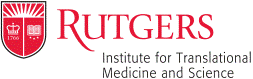 6
Precision Medicine For Practitioners
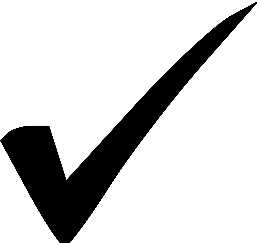 The Right Diagnosis
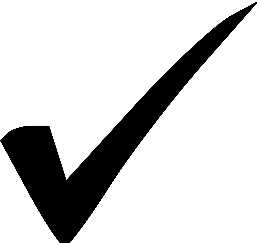 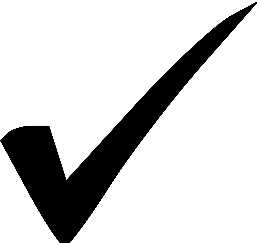 The Right Time
The Right Patient
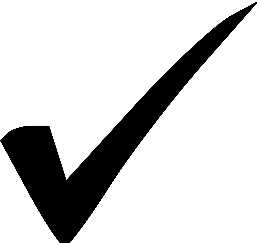 The Right Therapy
Institute for Translational 
Medicine and  Science
7
Paving the Way For Personalized Medicine. Food and Drug Administraition (FDA) Report. October 2013. http://www.fda.gov/downloads/ScienceResearch/SpecialTopics/PersonalizedMedicine/UCM372421.pdf. March 8, 2016
National Cancer Moonshot Initiative
The National Cancer Moonshot Initiative was established to accelerate cancer research, to make more therapies available to more patients, and to improve our ability to prevent cancer and detect it an early stage
Community input is critical to the success of the National Cancer Moonshot Initiative, and NIH is asking the community to submit their scientific ideas or suggestion for addressing cancer research challenges to cancerreseaarch@nih.gov (closes July 1)
The NCI Blue Ribbon Panel of experts will use the information submitted to help shape discussions on the cancer research priorities to be supported.
The FY2017 President’s budge request includes $680 million of additional funding for NCI to support the this national cancer research initiative and a $260.5 million increase in NCI funding in its FY2016 appropriation
Institute for Translational 
Medicine and  Science
8
Cancer Moonshot: Panel Recommendations
Establish a network for direct patient involvement. 
Create a clinical trials network devoted exclusively to immunotherapy. 
Develop ways to overcome cancer’s resistance to therapy. 
Build a national cancer data ecosystem. 
Intensify research on the major drivers of childhood cancers.
Minimize cancer treatment’s debilitating side effects.
Expand use of proven cancer prevention and early detection strategies.
Mine past patient data to predict future patient outcomes.
Develop a 3-D cancer atlas.
Develop new cancer technologies
Updated from NCI: September 7, 2016
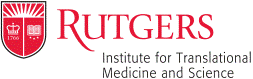 9
Cancer Moonshot: Discussions
Big data analyses provide impressive promissory notes. Will these analyses provide cost effective platforms to improve precision medicine approaches in cancer?

Challenges exist in addressing missing information and double counting participant data.  If there exists no master list of participants/subjects/patients, what approaches are most valued in addressing such concerns related to cancer?
Updated from NCI: September 7, 2016
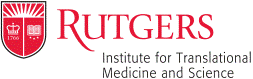 10
Cancer Moonshot: Discussions (cont)
3. How may a health provider organization initiate studies if there exists no data warehouse for their data?  What are the personnel and hardware needs if one wants to initiate such studies?

4. Centralized consenting is important to protect PHI (Protected Health Information). How do investigators, institutions, payers and government address the use of legacy data in cancer, especially if the subject/participant is deceased or inaccessible?
Updated from NCI: September 7, 2016
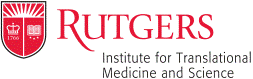 11